Module 1
Système de mesure
Session 1
Qu'est-ce qu'un système de mesure ?
Définition d'un système de mesure.
Un système de mesure peut être défini comme une collection structurée d'instruments, de normes, de méthodes, et de protocoles qui permettent de quantifier des propriétés physiques ou des phénomènes
Composants de base d'un système de mesure.
les capteurs qui détectent les signaux,
les transducteurs qui les convertissent,
les appareils de mesure qui les interprètent,
et les systèmes d'affichage qui les présentent
2
Historique et évolution (Partie 1)
Les premiers systèmes de mesure.
Utilisation des standards de mesure simples basés sur des parties du corps humain, comme le pied ou le cubit
Unités de mesure traditionnelles.
Bien que diverses et multiples à travers les cultures, étaient un moyen fondamental de comprendre et de naviguer dans le monde
3
Historique et évolution (Partie 2)
L'évolution des systèmes de mesure au fil du temps.
Evolution des sociétés => les besoins en systèmes de mesure plus précis et plus uniformes.
L'établissement du Système International d'Unités (SI).
Établissement du Système International d'Unités, (SI), au 19ème siècle
4
Historique et évolution (Partie 3)
Les révolutions technologiques et leur impact.
De l'invention du thermomètre et du baromètre aux systèmes de mesure numériques et satellites d'aujourd'hui, chaque innovation a élargi notre compréhension et notre capacité à interagir avec le monde.
L'avenir des systèmes de mesure.
Alors que nous nous tournons vers l'avenir, nous pouvons nous attendre à ce que les systèmes de mesure continuent d'évoluer avec l'avènement de l'intelligence artificielle, de l’IdO (Internet des Objets), et d'autres technologies de pointe.
5
Importance des systèmes de mesure dans la science
La précision dans les expériences scientifiques.
Permettent d'effectuer des expériences avec précision, de reproduire des résultats, et de faire des découvertes qui étaient auparavant impossibles
Exemples de découvertes rendues possibles par des mesures précises.
Découverte des particules subatomiques ou à la mesure précise des ondes gravitationnelles
6
Importance dans l'industrie
La standardisation des produits.
Les systèmes de mesure sont essentiels pour garantir la qualité, la sécurité et l'efficacité,
Contrôle qualité et optimisation des processus.
Respecter les normes établies, économiser du temps et des ressources tout en augmentant leur productivité.
7
Importance dans la vie quotidienne
Utilisations courantes des systèmes de mesure.
Mesures simples, comme la vérification de la température extérieure, à des applications plus complexes, comme la navigation GPS
L'impact sur la sécurité et le bien-être.
Pensez à la précision nécessaire pour doser les ingrédients en cuisine ou pour administrer le bon volume de carburant dans votre véhicule.
8
Importance dans le domaine de la santé
Les mesures dans les diagnostics médicaux.
Les systèmes de mesure sont littéralement une question de vie ou de mort. Ils sont cruciaux dans les diagnostics médicaux, permettant aux médecins de comprendre les conditions des patients avec précision.
Surveillance et traitement des patients.
Ils interviennent également dans la surveillance des signes vitaux et dans l'administration des traitements, garantissant que les patients reçoivent des soins appropriés.
9
Importance dans la technologie et l'innovation
Rôle dans le développement de nouveaux dispositifs.
Les systèmes de mesure sont les fondations sur lesquelles repose l'innovation technologique.
Importance dans la recherche et le développement.
La capacité à mesurer avec précision est ce qui permet aux ingénieurs et aux scientifiques de pousser les limites de ce qui est possible, d'expérimenter de nouvelles idées et de concrétiser les avancées de demain.
10
Composants d'un système de mesure (Partie 1)
Les capteurs : Yeux et oreilles du système.
Considérez-les comme les yeux et les oreilles du système, capables de détecter des signaux physiques ou chimiques de l'environnement.
Les transducteurs et leur rôle.
Ces signaux des capteurs sont convertis en une forme mesurable par les transducteurs. Le rôle de ces derniers est essentiel : sans eux, les signaux bruts capturés par les capteurs seraient souvent inutilisables.
11
Composants d'un système de mesure (Partie 2)
Les appareils de mesure : Cerveau du système.
Une fois les signaux convertis, ils sont acheminés vers les appareils de mesure, le cerveau du système. Ces dispositifs traitent et interprètent les signaux, fournissant des lectures que nous pouvons comprendre et utiliser.
L'importance de l'étalonnage.
Cependant, pour que ces lectures soient fiables, l'étalonnage des appareils de mesure est crucial. L'étalonnage garantit que les mesures sont précises et cohérentes, ce qui est essentiel dans les applications où la précision est primordiale.
12
Composants d'un système de mesure (Partie 3)
Affichage et interface utilisateur.
Ce sont les interfaces par lesquelles les données mesurées sont présentées à l'utilisateur. Qu'il s'agisse d'un simple cadran analogique ou d'une interface numérique complexe, le système d'affichage doit présenter les informations de manière claire et précise.
Stockage et traitement des données.
Les données collectées sont souvent stockées ou transmises pour une analyse plus approfondie, soulignant l'importance de la connectivité et de l'intégration dans les systèmes de mesure d'aujourd'hui.
13
Vue d'ensemble de la présentation
Fondamentaux des Capteurs
Paramètres de Mesure
Technologies des Capteurs
Échantillonnage et Traitement du Signal
14
Fondamentaux des Capteurs
15
Types de Capteurs (Partie 1)
Introduction aux différents types de capteurs.
Les capteurs sont nos yeux et nos oreilles dans le monde de l'automatisation et du contrôle. Ils détectent les changements dans l'environnement et fournissent des informations vitales pour prendre des décisions.
Capteurs passifs et actifs.
Les capteurs passifs fonctionnent sans source d'énergie externe. Ils détectent les changements naturels de leur environnement et génèrent un signal en conséquence. Les capteurs de luminosité en sont un exemple classique.
En revanche, les capteurs actifs nécessitent une source d'énergie pour fonctionner. Ils émettent un signal, comme une onde ou un rayon lumineux, et mesurent la réaction de l'environnement à ce signal. Les radars et les sonars sont des exemples de capteurs actifs
Capteurs basés sur la résistance.
Ces dispositifs changent leur résistance électrique en réponse à des stimuli externes, tels que la température, la lumière, ou la pression.
16
Types de Capteurs (Partie 2)
Capteurs capacitifs.
Les capteurs capacitifs exploitent la capacité électrique. Ils sont souvent utilisés pour détecter des objets ou des niveaux de liquide sans contact direct. Leur fonctionnement repose sur la modification de la capacité électrique lorsqu'un objet s'approche ou s'éloigne du capteur.
Capteurs inductifs.
Les capteurs inductifs sont basés sur le principe de l'induction électromagnétique. Ils sont excellents pour détecter des objets métalliques. Lorsqu'un objet métallique pénètre dans leur champ magnétique, cela change l'inductance de leur bobine, et par conséquent, le signal électrique qu'ils génèrent.
Capteurs piézoélectriques.
Les capteurs piézoélectriques utilisent des matériaux qui génèrent un courant électrique lorsqu'ils sont soumis à une pression ou une vibration. C'est la piézoélectricité. Ces capteurs sont cruciaux dans de nombreux domaines, de la détection de vibrations dans les machines à la mesure des pulsations cardiaques en médecine.
17
Types de Capteurs (Partie 3)
Capteurs optiques.
Les capteurs optiques détectent la lumière et ses variations. De la simple photorésistance qui varie sa résistance avec la lumière ambiante aux caméras sophistiquées utilisées dans les smartphones et l'imagerie médicale, les applications des capteurs optiques sont vastes.
Capteurs thermiques.
Les capteurs thermiques sont indispensables pour mesurer la température. Du thermocouple, qui génère une tension électrique en réponse à une différence de température, aux caméras thermiques qui peuvent visualiser la chaleur, ces capteurs jouent un rôle clé dans la sécurité, la surveillance environnementale et bien d'autres domaines.
Capteurs de pression.
Les capteurs de pression sont utilisés pour mesurer la pression d'un gaz ou d'un liquide. Ils sont essentiels dans les systèmes hydrauliques, les industries pétrolières et gazières, et même dans les appareils médicaux pour surveiller la pression sanguine. Leur précision et leur fiabilité en font des outils incontournables.
18
Types de Capteurs (Partie 4)
Capteurs chimiques.
Les capteurs chimiques détectent des substances chimiques spécifiques dans l'air, les liquides ou les solides. Ils sont cruciaux dans la surveillance de l'environnement, la détection de fuites de gaz toxiques et même dans le domaine médical pour l'analyse des échantillons de sang.
Capteurs magnétiques.
Les capteurs magnétiques détectent les changements du champ magnétique environnant. Leur application va des boussoles électroniques aux systèmes de positionnement et de détection de la vitesse des véhicules.
Capteurs biométriques.
Les capteurs biométriques sont de plus en plus présents dans notre quotidien. Ils utilisent des caractéristiques physiques ou comportementales uniques pour identifier les individus.
19
Mesurande et Grandeur d'Influence (Partie 1)
Définition du mesurande.
Un mesurande, c'est l'entité que nous souhaitons mesurer avec notre capteur. Cela peut être la température, la pression, la vitesse, et bien d'autres choses encore. Le mesurande est la raison d'être du capteur, son objectif principal.
Exemples de mesurande dans différents capteurs.
Dans un capteur de température, le mesurande est, bien évidemment, la température. Dans un capteur de lumière, c'est l'intensité lumineuse. Et dans un capteur de pression, c'est la force exercée par un fluide sur une surface.
20
Mesurande et Grandeur d'Influence (Partie 2)
Qu'est-ce qu'une grandeur d'influence ?
Les grandeurs d'influence sont des facteurs externes qui peuvent affecter la mesure du mesurande.
Impact des grandeurs d'influence sur les mesures.
Par exemple, un capteur de température peut être influencé par l'humidité de l'air. Un capteur de pression peut être affecté par la température du fluide qu'il mesure. Ces grandeurs d'influence peuvent induire des erreurs dans les mesures si elles ne sont pas prises en compte.
21
Précision, Justesse et Répétabilité (Partie 1)
Définitions de précision et justesse.
La précision d'un capteur se réfère à la proximité des valeurs mesurées à la valeur réelle du mesurande. Un capteur précis fournira des résultats très proches de la réalité.
La justesse, quant à elle, concerne la cohérence des mesures. Un capteur juste fournira des résultats similaires à chaque mesure dans les mêmes conditions. Cela n'implique pas forcément une proximité avec la valeur réelle, mais une constance dans les résultats.
Importance de la précision et de la justesse dans les mesures.
La précision et la justesse sont fondamentales pour garantir que les données fournies par les capteurs sont à la fois exactes et fiables. Un bon capteur doit viser à maximiser à la fois la précision et la justesse pour être considéré comme fiable.
22
Précision, Justesse et Répétabilité (Partie 2)
Qu'est-ce que la répétabilité ?
Elle se réfère à la capacité d'un capteur à produire les mêmes résultats sous les mêmes conditions et sur des périodes prolongées.
Exemples illustrant la précision, la justesse et la répétabilité.
Considérons un capteur de pression. Si ce capteur donne des valeurs proches de la pression réelle (précision) et que ces valeurs sont cohérentes à chaque mesure (justesse) et ce, même sur de longues périodes (répétabilité), alors ce capteur est considéré comme performant et fiable.
23
Logique Positive et Négative (Partie 1)
Introduction à la logique positive et négative.
La logique positive, aussi connue comme logique positive en tension, est lorsque le niveau de signal "haut" est associé à une tension élevée. C'est la logique la plus intuitive, où un "1" est représenté par une tension élevée, et un "0" par une tension basse.
La logique négative, ou logique négative en tension, est l'inverse. Ici, un "1" est représenté par une tension basse, et un "0" par une tension élevée. Cela peut sembler contre-intuitif, mais il y a des situations où la logique négative est préférable.
Exemples d'application dans les systèmes de mesure.
Ces concepts sont cruciaux dans les systèmes de mesure numériques, où les capteurs et les circuits électroniques doivent s'accorder sur une méthode de communication. Comprendre la logique utilisée est essentiel pour interpréter correctement les signaux.
24
Logique Positive et Négative (Partie 2)
Avantages et inconvénients de chaque type de logique.
Chaque type de logique, positive ou négative, a ses avantages et ses inconvénients, et le choix entre les deux dépend souvent de l'application spécifique.
La logique positive est souvent plus intuitive et est largement utilisée dans les circuits numériques. Cependant, la logique négative peut avoir des avantages en termes de fiabilité et de résistance au bruit dans certains environnements.
Choix de la logique en fonction des applications.
Le choix de la logique à utiliser dépendra des conditions environnementales, des exigences de fiabilité et des spécifications du système de mesure. Il est crucial de comprendre les implications de chaque choix pour garantir la fiabilité et l'exactitude des mesures dans votre système.
25
Capteurs Analogiques vs. Numériques (Partie 1)
Comment fonctionnent les capteurs analogiques ?
Les capteurs analogiques produisent un signal qui varie de manière continue en fonction du mesurande.
Exemple capteurs analogiques
Prenons l'exemple d'un thermomètre à mercure : la hauteur du mercure varie de manière continue avec la température. De même, un capteur de pression analogique fournira une tension qui varie de façon continue avec la pression mesurée.
Le principal avantage des capteurs analogiques est leur capacité à mesurer des variations très fines. Cependant, leur signal peut être sujet au bruit et doit souvent être traité avant d'être interprété.
26
Capteurs Analogiques vs. Numériques (Partie 2)
Introduction aux capteurs numériques.
Ces dispositifs sont des maîtres de la précision, convertissant les phénomènes physiques en signaux numériques composés de 0 et de 1, le langage de nos ordinateurs et appareils électroniques.
Comment fonctionnent les capteurs numériques ?
Les capteurs numériques intègrent souvent un convertisseur analogique-numérique (CAN) qui échantillonne le signal analogique à intervalles réguliers et le traduit en valeurs numériques.
Par exemple, un appareil photo numérique convertit la lumière captée par son capteur en une myriade de pixels numériques, créant ainsi une image numérique.
27
Capteurs Analogiques vs. Numériques (Partie 3)
Comparaison entre capteurs analogiques et numériques.
Les capteurs analogiques sont reconnus pour leur capacité à capturer une gamme continue de données, ce qui peut être essentiel pour certaines applications sensibles. 
Cependant, les signaux analogiques sont plus susceptibles d'être affectés par le bruit et les interférences.
D'autre part, les capteurs numériques brillent par leur précision et leur facilité d'intégration avec les systèmes numériques.
Ils sont généralement plus robustes face aux interférences et permettent un stockage et une transmission des données plus efficaces. Cependant, la numérisation peut introduire un phénomène appelé quantification, potentiellement source d'erreurs.
28
Capteurs Analogiques vs. Numériques (Partie 4)
Applications typiques des capteurs analogiques.
Les capteurs analogiques sont souvent utilisés dans des domaines nécessitant une capture continue des données, comme l'audio analogique pour les studios d'enregistrement, ou les systèmes de surveillance de l'environnement où la moindre variation peut être significative.
Applications typiques des capteurs numériques.
Les capteurs numériques, quant à eux, sont omniprésents dans notre quotidien numérique. Ils sont essentiels dans les appareils photo numériques, les montres intelligentes, les smartphones, et les systèmes de sécurité domestiques, facilitant l'interaction directe avec le monde numérique.
29
Capteurs Tout ou Rien (TOR) (Partie 1)
Définition des capteurs Tout ou Rien (TOR).
Ces dispositifs ont une approche binaire de la détection : soit l'état est ON, soit il est OFF. Ils ne se préoccupent pas des nuances entre les deux, mais signalent simplement la présence ou l'absence d'un phénomène.
Fonctionnement des capteurs TOR.
Le fonctionnement des capteurs TOR est relativement simple. Prenons l'exemple d'un interrupteur de fin de course utilisé dans les machines industrielles. Lorsqu'un objet atteint une position déterminée, il active l'interrupteur, envoyant un signal "ON" au système de contrôle. Aucun objet? Le signal reste "OFF".
30
Capteurs Tout ou Rien (TOR) (Partie 2)
Exemples d'applications des capteurs TOR.
Dans les systèmes de sécurité domestique, les détecteurs d'ouverture de porte utilisent un capteur TOR pour signaler une porte ouverte (ON) ou fermée (OFF). Dans l'industrie, les capteurs TOR sont utilisés pour le contrôle des positions des machines ou des pièces, garantissant ainsi la sécurité et l'efficacité des processus.
Avantages des capteurs TOR.
L'un des principaux avantages des capteurs TOR est leur simplicité. Ils sont généralement robustes, fiables et faciles à intégrer dans divers systèmes, tout en étant économiques.
31
Capteurs Tout ou Rien (TOR) (Partie 3)
Différences entre capteurs TOR et autres types de capteurs.
Comparés à d'autres types de capteurs, les capteurs TOR sont moins nuancés dans leur détection. Alors que les capteurs analogiques ou numériques peuvent mesurer une gamme continue ou discrète de valeurs, les capteurs TOR se limitent à un oui ou un non, ce qui est à la fois leur force et leur limitation.
Choix d'un capteur TOR en fonction des besoins.
Le choix d'un capteur TOR dépend de la nature de l'application. Si la détection binaire suffit, comme dans le cas d'une alarme anti-intrusion, alors un capteur TOR est idéal pour sa simplicité et sa fiabilité.
32
Capteurs Tout ou Rien (TOR) (Partie 4)
Intégration des capteurs TOR dans des systèmes plus larges.
Intégrer les capteurs TOR dans des systèmes plus larges est généralement une tâche simple grâce à leur sortie binaire. Ils sont souvent utilisés pour déclencher des événements ou des actions, comme démarrer ou arrêter un moteur dans une chaîne de montage.
Avenir et évolutions potentielles des capteurs TOR.
L'avenir des capteurs TOR pourrait impliquer une intégration encore plus poussée avec l'Internet des Objets (IdO), permettant une communication plus fluide et automatisée dans les systèmes intelligents de gestion des bâtiments, les villes intelligentes et les industries.
33
Vue d'ensemble des sorties standards pour capteurs
Sortie 4-20 mA
Elle représente une plage de mesures où 4 mA correspond à la valeur minimale et 20 mA à la valeur maximale mesurée par le capteur. C'est un standard largement utilisé dans l'industrie pour sa robustesse et sa fiabilité.
Sortie 0-10 V
Ce type de sortie transmet les données en convertissant la plage de mesure du capteur en une tension variant de 0 à 10 Volts. C'est un choix commun pour les applications nécessitant une intégration facile avec les équipements électroniques.
34
Avantages et inconvénients
Sortie 4-20 mA
Avantages :
Immunité au bruit : Efficace dans les environnements industriels bruyants.
Détection de panne : La présence de courant même au niveau le plus bas (4 mA) permet de détecter une coupure de fil ou une panne de capteur.
Compatibilité : Bien établi dans l'industrie, permettant une intégration facile avec de nombreux systèmes.
Inconvénients :
Consommation d'énergie : Peut être plus élevée, surtout dans les systèmes à grande échelle.
Coût : Souvent plus cher à implémenter que les sorties basées sur la tension.
Sortie 0-10 V
Avantages :
Coût-Efficacité : Moins cher à mettre en place, en particulier pour les applications à courte distance.
Simplicité : Facile à comprendre et à intégrer dans les systèmes électroniques.
 Inconvénients :
Sensibilité au bruit : Peut être affecté par le bruit électromagnétique, réduisant la précision des mesures.
Limitations de distance : La dégradation du signal peut être un problème sur de longues distances.
35
Conclusion sur les Capteurs
Résumé des points clés sur les différents types de capteurs.
En résumé, le choix du bon capteur dépend étroitement de l'application visée. Les capteurs analogiques sont précieux pour leur continuité, les numériques pour leur précision et leur facilité d'intégration, et les TOR pour leur simplicité et leur fiabilité.
L'importance de choisir le bon capteur pour l'application correcte.
Comprendre les nuances entre ces types de capteurs est essentiel pour concevoir des systèmes de mesure efficaces et précis.
36
Questions et Discussion
Invitation aux questions.
Discussion et échange d'idées sur les systèmes de mesure et les capteurs.
37
Les différents types de mesure
38
Mesure de Distance (Partie 1)
Technologies utilisées
Ultrasons : Émetteurs-récepteurs envoyant et captant des ondes sonores.
Infrarouge : Capteurs exploitant la lumière infrarouge pour détecter la distance.
Laser : Télémètres laser pour des mesures précises.
Radar : Utilisation des ondes radio pour mesurer les distances.
39
Mesure de Distance (Partie 2)
Applications et exemples
Automobile : Aide au stationnement et systèmes anti-collision.
Robotique : Navigation et cartographie des espaces.
Industrie : Surveillance et contrôle des processus de production.
Construction : Mesures précises pour le bâtiment.
40
Mesure de Position (Partie 1)
Technologies utilisées
Encodeurs : Conversion du mouvement en signaux électriques.
Potentiomètres : Mesure de la position par variation de résistance.
GPS : Systèmes de positionnement par satellites.
Réseaux de capteurs : Positionnement dans des espaces définis.
41
Mesure de Position (Partie 2)
Applications et exemples
Navigation : Systèmes GPS dans les véhicules et téléphones.
Robotique : Détermination de la position des bras robotiques.
Fabrication : Positionnement des outils et des pièces en usine.
Sport : Suivi de la position des athlètes.
42
Mesure de Vibration (Partie 1)
Technologies utilisées
Accéléromètres : Mesure des variations de vitesse.
Gyroscopes : Détection des changements d'orientation.
Capteurs piézoélectriques : Conversion des vibrations en tension électrique.
Lasers Doppler : Mesure de fréquence pour les vibrations de surface.
43
Mesure de Vibration (Partie 2)
Applications et exemples
Maintenance prévisionnelle : Surveillance des machines industrielles.
Construction : Surveillance de la santé des structures.
Électronique grand public : Stabilisation de l'image dans les appareils photo.
Automobile : Amélioration de la qualité de la conduite.
44
Débitmétrie (Partie 1)
Technologies utilisées
Débitmètres électromagnétiques : Mesure du débit de fluides conducteurs.
Débitmètres à ultrasons : Mesure du débit à l'aide d'ondes sonores.
Débitmètres à turbine : Rotation d'une turbine proportionnelle au débit.
Débitmètres massiques : Mesure directe de la masse de fluide.
45
Débitmétrie (Partie 2)
Applications et exemples
Traitement de l'eau : Contrôle du débit dans les stations d'épuration.
Industrie chimique : Dosage précis des réactifs.
Médical : Administration de fluides intraveineux.
Alimentation : Surveillance des procédés de production de boissons.
46
Mesure de Tension (Partie 1)
Technologies utilisées
Multimètres : Instruments de mesure polyvalents.
Voltmètres : Mesure de tension directe et alternative.
Oscilloscopes : Visualisation des variations de tension.
Capteurs Hall : Mesure de tension basée sur l'effet Hall.
47
Mesure de Tension (Partie 2)
Applications et exemples
Électronique : Diagnostic et dépannage de circuits.
Énergie : Surveillance des réseaux électriques.
Automobile : Contrôle des systèmes électriques des véhicules.
Recherche : Expériences en laboratoire.
48
Mesure de Courant (Partie 1)
Technologies utilisées
Pince ampèremétrique : Mesure sans contact du courant circulant.
Shunt de mesure : Résistance de précision pour la mesure de courant.
Transformateurs de courant : Mesure des courants élevés.
Capteurs Hall : Détection du champ magnétique généré par le courant.
49
Mesure de Courant (Partie 2)
Applications et exemples
Industrie électrique : Surveillance des charges sur les réseaux.
Automobile : Diagnostic des systèmes électriques.
Énergie solaire : Suivi de la production d'énergie.
Électroménagers : Sécurité et efficacité énergétique.
50
Mesure de Phase (Partie 1)
Technologies utilisées
Phasemètres : Instruments dédiés à la mesure de phase.
Oscilloscopes : Visualisation des déphasages entre signaux.
Analyseurs de réseaux : Mesure des caractéristiques des signaux alternatifs.
Capteurs à effet Hall : Détection des changements de phase dans les champs magnétiques.
51
Mesure de Phase (Partie 2)
Applications et exemples
Télécommunications : Synchronisation des signaux.
Énergie : Équilibrage des phases dans les réseaux électriques.
Audio : Alignement des enceintes pour une acoustique optimale.
Recherche : Études en physique des ondes.
52
Mesure de Température (Partie 1)
Technologies utilisées
Thermocouples : Mesure basée sur l'effet Seebeck.
Thermistances : Variation de résistance avec la température.
Pyromètres : Mesure sans contact par rayonnement infrarouge.
Thermomètres à résistance de platine (RTD) : Haute précision et stabilité.
53
Mesure de Température (Partie 2)
Applications et exemples
Alimentation : Contrôle des températures de cuisson et de conservation.
Médical : Surveillance de la température corporelle.
Industrie : Contrôle des procédés thermiques.
Météorologie : Suivi des conditions climatiques.
54
Positionnement GPS (Partie 1)
Technologies utilisées
Récepteurs GPS : Captation des signaux de satellites pour déterminer la position.
Systèmes DGPS : Amélioration de la précision grâce aux corrections locales.
GNSS : Systèmes mondiaux incluant GPS, Galileo, GLONASS, Beidou.
Applications de géolocalisation : Intégration GPS pour la navigation et le suivi.
55
Positionnement GPS (Partie 2)
Applications et exemples
Navigation : Orientation dans les véhicules et sur les smartphones.
Géomarketing : Analyse de données basées sur la localisation.
Agriculture de précision : Guidage des engins agricoles.
Recherche : Étude des mouvements tectoniques et suivi des animaux.
56
Questions et Discussion
C'est le moment d'échanger sur ces technologies de mesure et leurs applications.

Des questions, des commentaires ou des expériences à partager ? Votre participation enrichira notre session.
57
La Sélection de Capteurs
58
Introduction aux Défis de la Sélection de Capteurs
Compréhension des Exigences de l'Application
Sélection de la Technologie Adaptée
Contraintes de Coût
Conditions Environnementales
Intégration au Système
Conformité aux Normes
Disponibilité et Soutien du Fabricant
Maintenance et Durée de Vie
Temps de Réponse et Dynamique
Sensibilité et Sélectivité
Conclusion
Le processus de sélection de capteurs est donc une tâche multidimensionnelle qui requiert une analyse approfondie des besoins de l'application, une connaissance des différentes technologies de capteurs, et une évaluation des conditions opérationnelles. Chaque choix est un compromis entre la performance, le coût, et les spécificités de l'environnement industriel. Avec des exigences croissantes pour l'automatisation et la précision, la sélection judicieuse de capteurs est devenue plus critique que jamais pour l'optimisation des processus industriels.
59
La Sensibilité des Capteurs
La sensibilité des capteurs est une caractéristique fondamentale qui détermine leur capacité à détecter des variations ou des changements minimes de la grandeur physique qu’ils sont destinés à mesurer. Cet attribut est crucial pour de nombreuses applications, allant de la fabrication industrielle à la recherche scientifique, en passant par la sécurité et la médecine. 

Définition de la Sensibilité des Capteurs
Concept Général: La sensibilité d'un capteur est définie comme le rapport entre le changement du signal de sortie et le changement de la grandeur mesurée.
Unités de Mesure: Souvent exprimée en millivolts par unité de mesure (mV/°C, mV/g, etc.), la sensibilité peut varier selon la nature du capteur et du phénomène mesuré.
Linéarité: Pour beaucoup de capteurs, la sensibilité est idéalement constante sur toute la plage de mesure, ce qui implique une relation linéaire entre l'entrée et la sortie.
60
La Résolution des Capteurs
La résolution d'un capteur est une caractéristique critique qui détermine sa capacité à distinguer entre les plus petits incréments de la grandeur mesurée. Cette propriété a une importance capitale dans la précision et l'efficacité des systèmes de mesure et de contrôle dans divers domaines industriels, scientifiques et technologiques. 

Définition de la Résolution
Résolution de Base: La résolution d'un capteur est la plus petite variation de la grandeur mesurée que le capteur peut détecter. Elle est souvent exprimée en unités de la mesure (comme mm, Lux, ou Pascal).
Résolution Numérique: Pour les capteurs numériques, la résolution est influencée par le nombre de bits du convertisseur analogique-numérique (CAN). Un CAN de 16 bits a une résolution plus élevée qu'un de 12 bits.
Résolution vs. Précision: La résolution ne doit pas être confondue avec la précision, qui fait référence à la proximité entre la valeur mesurée et la valeur réelle. Un capteur peut avoir une haute résolution mais une faible précision, et vice versa.
61
Les Plages de Mesure
La plage de mesure d'un capteur représente les limites entre lesquelles il peut correctement détecter et quantifier une variable ou un phénomène spécifique. Cette plage est cruciale pour déterminer l'adéquation d'un capteur pour une application donnée, influençant directement la précision, la fiabilité et la pertinence des données mesurées. 

Compréhension des Plages de Mesure
Définition: La plage de mesure est définie par les valeurs extrêmes que le capteur peut mesurer. Pour un thermomètre, par exemple, cela pourrait être de -50°C à 150°C.
Échelles de Mesure: Les plages peuvent être linéaires, où la réponse est proportionnelle sur toute l'étendue, ou non linéaires, qui peuvent nécessiter des algorithmes de correction.
Unités de Mesure: Les plages sont souvent exprimées dans les unités de ce qui est mesuré, telles que pascals pour la pression ou hertz pour la fréquence.
62
La Fiabilité et la Durabilité
La fiabilité et la durabilité des capteurs sont des paramètres essentiels qui déterminent leur performance dans le temps et leur capacité à opérer dans des conditions souvent exigeantes. Un capteur fiable et durable est impératif dans les applications industrielles où les coûts de défaillance peuvent être élevés, tant du point de vue économique que celui de la sécurité. 

Comprendre la Fiabilité et la Durabilité
Fiabilité: La fiabilité d'un capteur renvoie à sa capacité à fournir des mesures cohérentes et précises sur une période prolongée.
Durabilité: La durabilité, en revanche, fait référence à la longévité du capteur et à sa capacité à résister aux conditions environnementales et aux contraintes mécaniques.
63
La Calibration et la Maintenance
La calibration et la maintenance des capteurs sont des aspects critiques pour garantir leur précision et leur fiabilité dans le temps. Ces processus sont vitaux pour l'optimisation des performances des capteurs et pour la qualité des données qu'ils fournissent. 

La calibration des capteurs est la procédure par laquelle on ajuste la sortie d'un capteur pour s'assurer qu'elle correspond à la valeur de l'entrée mesurée.
Une calibration adéquate assure que les capteurs fonctionnent dans leurs plages de spécifications nominale, réduisant les erreurs de mesure.

La maintenance régulière des capteurs est essentielle pour prévenir les défaillances prématurées et pour conserver la précision des mesures.
Elle peut inclure le nettoyage, l'ajustement, le remplacement des composants usés et la mise à jour des logiciels internes.
64
L'Environnement d'Opération
L'environnement d'opération des capteurs est un facteur déterminant pour leur performance, leur précision et leur durée de vie. 
Les capteurs sont soumis à une variété de conditions environnementales qui peuvent affecter leur fonctionnement, telles que la température, l'humidité, la pression, et la présence de contaminants ou de substances corrosives.
65
La Connectivité et l'Intégration Système
La connectivité et l'intégration système des capteurs sont des éléments fondamentaux pour la réussite des opérations dans l'ère de l'industrie 4.0 et de l’IdO (Internet des Objets). Ces facteurs sont cruciaux pour une communication fluide et efficace au sein des systèmes de contrôle et de surveillance industriels. 

La connectivité des capteurs désigne leur capacité à se connecter et à communiquer avec d'autres appareils ou systèmes.
Elle est essentielle pour le transfert de données en temps réel, permettant un suivi continu et la prise de décision basée sur les données.
66
Les Normes et Régulations
Les normes et régulations des capteurs sont des aspects essentiels pour assurer la sécurité, la qualité et l'interopérabilité des systèmes de mesure dans diverses industries. Un cadre réglementaire strict et des normes reconnues internationalement aident à maintenir un haut niveau de performance et de fiabilité des capteurs utilisés dans des applications critiques. 

Principales Normes en Vigueur
L'ISO (Organisation Internationale de Normalisation) édicte des normes internationales pour de nombreux types de capteurs, y compris les normes ISO 9001 pour la gestion de la qualité.
La CEI (Commission Électrotechnique Internationale) publie des normes pour les capteurs électriques et électroniques, telles que la série CEI 60751 pour les capteurs de température.
Les normes ASTM (American Society for Testing and Materials) sont largement suivies pour les capteurs utilisés dans les tests de matériaux et de produits.
Les directives de l'Union Européenne, comme la RoHS (Restriction of Hazardous Substances), influencent les matériaux utilisés dans la fabrication des capteurs.
67
Le Coût et la Rentabilité
Les capteurs sont des investissements stratégiques qui, lorsqu'ils sont bien choisis et bien gérés, peuvent offrir un avantage concurrentiel en termes de qualité, de sécurité et d'efficacité.
Leur impact sur la rentabilité ne se limite pas à la réduction des coûts, mais s'étend à l'augmentation de la valeur ajoutée dans la production et les services.
Une approche holistique de la gestion des coûts et de la performance des capteurs peut transformer ces dispositifs en leviers puissants pour la maximisation des profits dans les entreprises industrielles.
En définitive, la clé pour maximiser la rentabilité des capteurs est de comprendre pleinement leur cycle de vie, de l'achat initial à la fin de leur utilisation, et de gérer activement tous les aspects de leur déploiement et de leur fonctionnement.
68
La Sécurité et la Confidentialité des Données
La sécurité et la confidentialité des données de capteurs sont des enjeux complexes qui nécessitent une approche multidimensionnelle, impliquant à la fois des mesures technologiques, des procédures de gestion et un cadre réglementaire adapté. La rapidité avec laquelle évoluent les technologies des capteurs impose une vigilance constante et une adaptation continue des mesures de protection. C'est à ce prix que nous pourrons bénéficier des avantages de l’IdO tout en préservant notre sécurité et notre vie privée.
69
L'Impact Environnemental et le Développement Durable
Les capteurs jouent donc un rôle ambivalent en matière d'impact environnemental et de développement durable. D'une part, ils offrent des moyens efficaces pour surveiller et réduire notre empreinte écologique. D'autre part, leur production, utilisation et élimination posent des défis environnementaux spécifiques. L'objectif à long terme doit être de maximiser leurs bénéfices tout en minimisant les effets négatifs grâce à une approche globale et intégrée du cycle de vie des produits.
70
L'Évolutivité et la Flexibilité
L'évolution des capteurs reflète la dynamique des progrès technologiques : une tendance vers plus de miniaturisation, d'intégration, d'intelligence et de polyvalence. La flexibilité, tant en termes de fonctionnalités que d'application, est désormais au cœur de cette évolution, permettant aux capteurs de s'adapter aux besoins changeants des industries et des sociétés. À mesure que cette évolution se poursuit, on peut s'attendre à ce que les capteurs deviennent encore plus intégrés dans notre environnement, invisibles mais indispensables à la complexité croissante de notre monde interconnecté.
71
Introduction à l'Échantillonnage et au Traitement du Signal
72
Importance de l'échantillonnage
L'échantillonnage est crucial pour convertir des signaux continus en signaux discrets pour un traitement numérique.
L'échantillonnage est un processus fondamental en ingénierie des signaux, servant de pont entre le monde analogique continu et le monde numérique discret. C'est une procédure qui permet d'analyser, de traiter, de transmettre et de stocker des informations de manière efficiente et fiable. 
L'échantillonnage permet la digitalisation de signaux analogiques qui représentent des grandeurs physiques réelles, comme le son, la lumière, la température, etc.
73
Taille de l'Information - Introduction
Définition de la taille de l'information.
La taille de l'information est un concept clé dans le domaine du traitement du signal et des communications. Elle est définie comme la quantité de données générée ou requise pour représenter une information donnée.
Pourquoi est-elle importante pour l'échantillonnage et le stockage.
La taille de l'information est un concept clé dans le domaine du traitement du signal et des communications. Elle est définie comme la quantité de données générée ou requise pour représenter une information donnée. 
La taille de l'information est généralement mesurée en bits, octets, kilo-octets, méga-octets, giga-octets, etc., reflétant la quantité de données numériques.
Elle est cruciale pour évaluer la capacité de stockage nécessaire et la bande passante pour la transmission des données.
En échantillonnage, la taille de l'information dépend de la fréquence d'échantillonnage et de la profondeur de bit, qui déterminent la fidélité et la qualité du signal échantillonné.
La fréquence d'échantillonnage élevée et la grande profondeur de bit augmentent la taille de l'information, menant à des fichiers de plus grande taille.
74
Unités de la Taille d'Information
Bits et octets comme unités de mesure.
Le bit est l'unité de base de l'information en informatique et en traitement du signal. Un bit peut avoir une valeur de 0 ou 1, représentant les états off ou on.
Un octet est un groupe de huit bits et est l'unité standard pour mesurer la taille de l'information numérique, comme la taille des fichiers et la capacité de stockage.
Relation avec la résolution de l'échantillonnage.
La résolution d'échantillonnage, mesurée en bits, détermine le nombre de valeurs discrètes qu'un signal peut prendre. Plus la résolution est élevée, plus la quantité de bits nécessaires est importante.
75
Impact de la Taille d'Information
Influence sur la précision et la qualité des signaux échantillonnés.
La taille de l'information, souvent exprimée en bits, est directement proportionnelle à la précision avec laquelle un signal peut être échantillonné et donc restitué.
Exemples de différentes tailles d'information dans l'audio et la vidéo.
Le bitrate, mesuré en mégabits par seconde (Mbps), est un facteur clé de la qualité vidéo. Un bitrate élevé signifie généralement une meilleure qualité et une taille de fichier plus grande.
La taille d'information impacte l'espace de stockage requis; par exemple, une heure de vidéo 4K non compressée peut occuper plusieurs téraoctets.
Plus la fréquence d'échantillonnage est élevée (44.1 kHz, 48 kHz, 96 kHz), plus le signal est fidèle à l'original, augmentant ainsi la taille d'information.
76
Fréquence d'Échantillonnage - Définition
Explication de ce que c'est et pourquoi elle est importante
Elle est déterminante dans la qualité et l'intégrité des signaux convertis de forme analogique à numérique.
La fréquence d'échantillonnage est le nombre de mesures prises par seconde d'un signal continu pour créer une représentation discrète. Elle est mesurée en hertz (Hz).
Relation avec la bande passante du signal.
La bande passante d'un signal est la gamme des fréquences qu'il contient. La fréquence d'échantillonnage doit être choisie en fonction de cette bande passante pour éviter le repliement de spectre (aliasing).
77
Théorème de Nyquist-Shannon
Énoncé du théorème.
Le Théorème de Nyquist-Shannon est un principe fondamental en théorie de l'information qui établit un lien direct entre la fréquence d'échantillonnage d'un signal et la bande passante de ce signal. 
Le Théorème de Nyquist-Shannon stipule que pour qu'un signal continu puisse être converti en une séquence de données numériques sans perte d'information, il doit être échantillonné à une fréquence au moins deux fois supérieure à sa fréquence maximale.
Sa signification dans le contexte de l'échantillonnage.
En pratique, le théorème guide les ingénieurs et techniciens dans la conception de systèmes de communication, de traitement audio, et de traitement d'images.
Le respect de ce théorème est essentiel pour maintenir la qualité d'un signal numérique et éviter la distorsion.
Il explique pourquoi la connaissance du spectre de fréquence d'un signal est cruciale avant l'échantillonnage.
78
Exemple du Théorème de Nyquist
Exemple graphique du théorème.
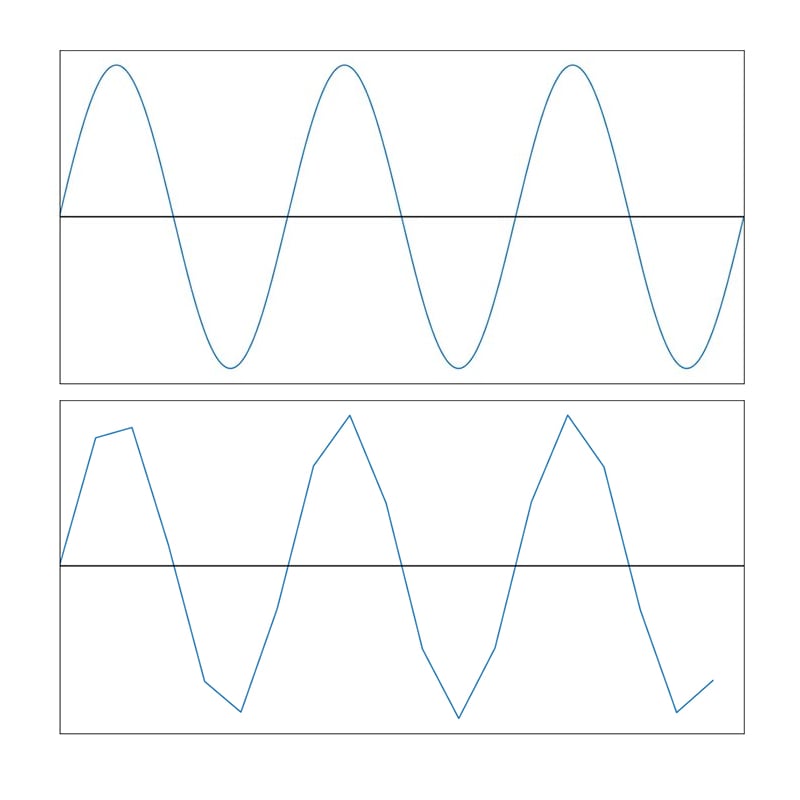 Conséquences d'un sous-échantillonnage (aliasing).
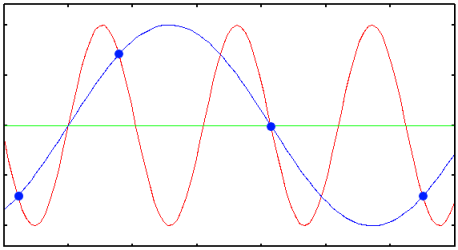 79
Suréchantillonnage et ses Avantages
Qu'est-ce que le suréchantillonnage ?
Le suréchantillonnage est une technique qui consiste à échantillonner un signal à une fréquence significativement plus élevée que la fréquence de Nyquist.
Avantages dans la réduction de bruit.
En dispersant le bruit de quantification sur une bande de fréquence plus large, le rapport signal sur bruit peut être amélioré.
Le suréchantillonnage permet également l'utilisation efficace du dithering, une technique qui ajoute un bruit faible pour réduire la distorsion harmonique.
80
Convertisseurs Analogique-Numérique (CAN)
Introduction aux CAN.
Les CAN sont des composants essentiels dans le domaine de l'électronique numérique, servant de pont entre le monde analogique et numérique.
Les CAN transforment les signaux analogiques continus en représentations numériques discrètes pour un traitement informatique.
Comment ils fonctionnent et où ils sont utilisés.
Les CAN commencent par échantillonner le signal analogique à des intervalles réguliers, définis par la fréquence d'échantillonnage.
Après l'échantillonnage, le processus de quantification attribue un niveau numérique discret à chaque échantillon basé sur l'amplitude du signal.
Les niveaux de quantification sont ensuite codés en valeurs binaires qui peuvent être traitées par des systèmes numériques.
81
Rôle des CAN dans l'Échantillonnage
Conversion du signal analogique en signal numérique.
Les CAN sont essentiels pour convertir des signaux analogiques, tels que la lumière, le son ou la température, en signaux numériques que les ordinateurs peuvent traiter.
L'échantillonnage est la première étape du processus de conversion où le CAN prend des instantanés du signal analogique à des intervalles de temps réguliers.
L'importance de la précision des CAN.
La précision des CAN est vitale car elle affecte la fidélité avec laquelle les signaux analogiques sont représentés dans le domaine numérique.
La précision dépend aussi de la quantification, où le CAN attribue une valeur numérique à chaque échantillon basé sur son amplitude.
82
Résolution des CAN
Explication de la résolution en bits.
La résolution d'un CAN se réfère au nombre de bits qu'il utilise pour représenter chaque échantillon du signal analogique.
Un CAN avec une résolution de 8 bits peut produire 2^8, soit 256 niveaux de quantification différents pour les signaux d'entrée.
Impact sur la qualité du signal numérisé.
La résolution détermine la granularité des données numériques; plus la résolution est élevée, plus le signal numérisé peut capturer de détails du signal analogique original.
Une résolution plus élevée augmente la qualité du signal numérisé, permettant une reproduction plus fidèle du signal analogique.
83
Exemples de CAN dans l'Industrie
CAN dans les instruments de mesure.
Exemples dans la Mesure: Les instruments de mesure comme les oscilloscopes et les multimètres numériques utilisent des CAN pour convertir des signaux électriques mesurés en données numériques pour analyse.
Précision de Mesure: Dans l'industrie, des CAN précis sont cruciaux pour les mesures et le contrôle de qualité, où la moindre imprécision peut conduire à des défauts de fabrication.
Industrie Automobile: Dans l'automobile, des CAN sont intégrés pour convertir les données des capteurs en informations numériques qui aident à la navigation et à la sécurité du véhicule.
Applications Aérospatiales: Les systèmes de navigation aérospatiale se reposent sur des CAN pour la conversion de données vitales sur l'environnement extérieur et les paramètres de vol.
Photos de CAN industriels.
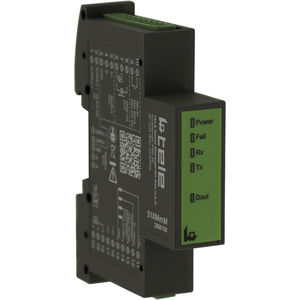 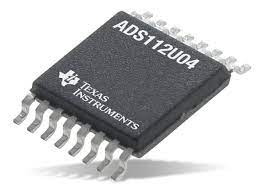 84
Traitement du Signal - Introduction
Qu'est-ce que le traitement du signal ?
Le traitement du signal est une technique qui permet de manipuler ou de modifier des informations contenues dans des signaux afin d'améliorer la communication ou l'extraction d'informations.
Le Traitement Numérique des Signaux (TNS) se concentre sur les signaux sous forme numérique, utilisant des algorithmes et des systèmes informatiques pour effectuer des opérations complexes et précises.
Pourquoi traitons-nous les signaux numériques ?
Le principal objectif est de filtrer, d'amplifier, de compresser, de mesurer ou d'extraire des caractéristiques utiles des signaux numériques.
En traitement de signal, on vise souvent à améliorer la qualité d'un signal en éliminant le bruit ou en accentuant certaines caractéristiques.
85
Objectifs du Traitement du Signal
Amélioration de la qualité du signal.
Le traitement du signal a pour objectifs primaires l'amélioration de la qualité du signal et l'extraction d'informations pertinentes.
Cela inclut la réduction du bruit, l'augmentation du rapport signal-sur-bruit et la clarification de la signalisation pour une meilleure interprétation.
Des techniques avancées comme le filtrage adaptatif sont utilisées pour minimiser l'impact du bruit ambiant et des interférences.
Extraction de l'information utile.
Cela implique d'identifier et d'isoler des composantes spécifiques du signal qui sont d'intérêt pour l'application concernée
86
Filtrage - Concepts de Base
Définition et objectifs du filtrage.
Filtrage se réfère à la manipulation d'un signal pour en supprimer certaines fréquences tout en en préservant d'autres, souvent pour éliminer les interférences ou améliorer la qualité.
L'objectif principal est d'isoler les parties du signal qui sont utiles pour une application particulière et de réduire ou éliminer les composantes indésirables.
Types de filtres: passe-bas, passe-haut, passe-bande, coupe-bande.
Passe-Bas : Un filtre passe-bas permet aux fréquences inférieures à une certaine limite de passer et atténue les fréquences supérieures à cette limite.
Passe-Haut: À l'inverse, un filtre passe-haut atténue les fréquences plus basses que la fréquence de coupure, laissant passer les hautes fréquences.
Passe-Bande: Un filtre passe-bande permet à une plage de fréquences de passer, tout en bloquant celles en dehors de cette gamme.
Coupe-Bande: Les filtres coupe-bande font exactement l'inverse, ils bloquent une certaine gamme de fréquences et laissent passer toutes les autres.
87
Filtrage Numérique
Comment les filtres numériques transforment le signal.
Les filtres numériques transforment les signaux en manipulant leurs numéros après qu'un signal analogique a été converti en numérique via un processus d'échantillonnage.
Cela implique généralement l'application de divers algorithmes mathématiques qui modifient la séquence de données numériques pour atteindre l'effet désiré.
Avantages par rapport au filtrage analogique.
Contrairement aux filtres analogiques, les filtres numériques peuvent être facilement modifiés par un changement de code, offrant une flexibilité accrue.
Les filtres numériques sont capables de fournir une précision très élevée car ils ne sont pas affectés par les changements de température ou les composants vieillissants, contrairement aux filtres analogiques.
88
Réduction du Bruit - Introduction
Pourquoi réduire le bruit ?
Le bruit peut masquer le signal utile et dégrader la performance des systèmes de communication et de mesure.
Origine du Bruit: Il peut être inhérent au système, comme le bruit thermique, ou être causé par des facteurs externes, tels que les interférences électromagnétiques.
Différences entre bruit et signal utile.
Le signal utile est la partie du signal qui contient l'information recherchée, tandis que le bruit est considéré comme une information indésirable.
La présence de bruit peut réduire la clarté et l'intelligibilité des signaux audio, ainsi que la netteté des images ou des vidéos.
Parfois, il est difficile de distinguer le bruit du signal utile, surtout dans les signaux faibles ou complexes.
89
Techniques de Réduction du Bruit
Moyennage temporel.
C'est une méthode simple et efficace pour réduire le bruit, en particulier le bruit aléatoire, dans un signal.
Cette technique implique l'addition de plusieurs mesures temporelles du même signal et la division du résultat par le nombre de mesures pour obtenir une moyenne.
Filtrage adaptatif.
Une approche plus sophistiquée où le filtre ajuste ses paramètres dynamiquement en fonction des caractéristiques changeantes du signal et du bruit.
Ils sont souvent utilisés dans les environnements où les propriétés du signal et du bruit ne sont pas stables ou sont inconnues à l'avance.
L'un des algorithmes de filtrage adaptatif les plus populaires est le Least Mean Squares (LMS), utilisé pour minimiser l'erreur entre le signal prévu et le signal réel.
90
Applications Pratiques - Audio
Échantillonnage et traitement du signal dans les systèmes audios.
L’échantillonnage et le traitement du signal sont fondamentaux pour les appareils audios numériques modernes comme les lecteurs MP3, les smartphones et les équipements de studio.
Les microphones convertissent les ondes sonores en signaux électriques analogiques, qui doivent ensuite être échantillonnés pour un traitement numérique.
Les signaux audios sont typiquement échantillonnés à 44,1 kHz ou plus, une norme établie par le format CD audio.
Une résolution plus élevée, souvent de 16 bits ou plus, est utilisée pour assurer une qualité sonore élevée, avec moins de bruit et plus de fidélité.
Des logiciels avancés utilisent le traitement du signal pour modifier les propriétés audio, telles que le ton, la dynamique, et l'effet spatial.
Les codecs audios, comme MP3 ou AAC, utilisent le traitement du signal pour réduire la taille du fichier tout en préservant la qualité perçue
91
Applications Pratiques - Imagerie Médicale
Échantillonnage et traitement dans les équipements d'imagerie médicale.
L'imagerie médicale tire parti de l’échantillonnage et du traitement du signal pour produire des images précises et détaillées du corps humain.
En IRM, les signaux radiofréquence émis par les noyaux d'hydrogène dans le corps sont échantillonnés et convertis en images détaillées.
Les scanners TDM (Tomodensitométrie) effectuent un échantillonnage numérique des rayons X traversant le corps pour créer des coupes transversales images.
Les appareils à ultrasons transforment les ondes sonores échantillonnées réfléchies par les tissus en images, essentielles pour l'obstétrique et la cardiologie.
Les logiciels de traitement d'image améliorent la clarté et le contraste des images médicales pour un meilleur diagnostic.
92
Applications Pratiques - Télécommunications
Importance dans le traitement des signaux pour la transmission de données.
Dans les télécommunications, l'échantillonnage et le traitement du signal sont fondamentaux pour la transmission efficace et fiable des données sur de vastes réseaux. 
Télécommunications Modernes : Les télécommunications reposent sur des signaux numériques, qui sont des versions échantillonnées de signaux analogiques originaux.
Transmission de Données : Chaque appel téléphonique, message texte ou téléchargement Internet commence par l'échantillonnage des signaux.
Efficacité de Bande : L'échantillonnage permet d'utiliser efficacement la bande passante, en maximisant la quantité d'informations transmises.
93
Défis dans l'Échantillonnage
Problèmes courants comme l'aliasing et la distorsion harmonique.
Aliasing : Phénomène où des signaux de haute fréquence sont échantillonnés de manière incorrecte, produisant des fréquences incorrectes dans le signal numérique.
Fréquence d'Échantillonnage Inadéquate : Une fréquence inférieure à deux fois la fréquence la plus élevée du signal peut causer de l'aliasing, selon le théorème de Nyquist.
Distorsion Harmonique : Lorsque l'échantillonnage amplifie les harmoniques d'un signal, cela peut entraîner une distorsion perceptible.
Jitter Temporel : La variation de l'intervalle de temps entre les échantillons peut provoquer une distorsion du signal reconstruit.
Bruit de Quantification : Inévitable lors de la conversion d'un signal analogique en numérique, affectant la précision du signal échantillonné.
94
Améliorations Modernes des CAN
Avancées technologiques en conversion A/N.
Avancées des Semi-conducteurs : Les progrès dans les matériaux semi-conducteurs ont permis des CAN plus rapides et plus précis.
Augmentation de la Résolution : Les CAN modernes offrent maintenant des résolutions allant jusqu'à 24 bits, permettant une plus grande précision.
Réduction de la Taille : Les technologies de miniaturisation ont permis de produire des CAN plus petits, optimisant l'espace dans les circuits intégrés.
Amélioration de la Vitesse : Des taux d'échantillonnage plus élevés sont possibles grâce aux avancées dans la conception des CAN, essentielles pour des applications comme le streaming vidéo en haute définition.
Baisse de la Consommation Énergétique : Les nouveaux CAN consomment moins d'énergie, une considération importante pour les appareils portables et l’IdO.
Technologie Sigma-Delta : L'implémentation de la modulation Sigma-Delta dans les CAN réduit le bruit de quantification et améliore la qualité du signal.
Intégration Système-sur-Puce (SoC) : Les CAN sont de plus en plus intégrés dans des systèmes sur puce, combinant le processeur et le CAN sur un seul circuit intégré.
95
Logiciels de Traitement du Signal
Présentation des outils logiciels pour l'analyse et le traitement des signaux.
Les logiciels comme MATLAB et GNU Octave sont essentiels pour le traitement du signal.
Ces outils disposent d'interfaces graphiques qui facilitent la visualisation et la manipulation des signaux.
Certains logiciels, comme LabVIEW, sont spécialisés dans le traitement des signaux en temps réel.
Ils fournissent de riches bibliothèques de fonctions pour le filtrage, la FFT (Fast Fourier Transform), et d'autres opérations de traitement du signal.
Ces logiciels permettent de simuler des systèmes de traitement du signal avant la mise en œuvre matérielle.
96
Traitement du Signal en Temps Réel
Défis et solutions pour le traitement en temps réel.
Le traitement du signal en temps réel nécessite des analyses et réponses instantanées aux signaux entrants.
Défi de Latence : Minimiser le délai entre l'acquisition du signal et sa sortie après traitement est un défi majeur.
Puissance de Calcul : Des processeurs rapides et dédiés, comme les DSP, sont essentiels pour traiter les données efficacement.
Optimisation du Code : Le code doit être optimisé pour la vitesse pour assurer le traitement en temps réel.
Traitement Parallèle : L'utilisation de techniques de traitement parallèle permet d'accélérer le traitement des signaux.
97
Avenir de l'Échantillonnage et du Traitement
Innovations et recherches en cours.
L'échantillonnage de signal évolue vers des fréquences toujours plus élevées avec une précision accrue.
Innovations en Matériel : De nouveaux matériaux, comme les semi-conducteurs à large bande interdite, promettent des performances améliorées des convertisseurs A/N.
Quantification Améliorée : Des techniques de quantification plus fines réduisent la distorsion et augmentent la dynamique des signaux numérisés.
Traitement du Signal Intelligent : L'intelligence artificielle et l'apprentissage machine s'intègrent au traitement du signal pour une analyse prédictive et adaptative.
98
Étude de Cas - Traitement du Signal dans un Véhicule Autonome
Comment le traitement du signal est utilisé dans les systèmes de conduite autonome.
Les signaux des capteurs LIDAR, radars et caméras sont constamment échantillonnés et traités pour détecter les obstacles, les piétons et les signaux routiers.
Le traitement du signal convertit les données brutes en informations utiles pour la prise de décision par le véhicule.
Il est crucial d'éliminer le bruit des signaux pour éviter les fausses alertes ou la surinterprétation des données sensorielles.
99
Questions et Discussion
Invitation aux questions.
100
101